POLAGANJE ISPITA:
Teorijski deo ispita – dva kolokvijuma po 20 bodova (40 bodova)
Laboratorijske vežbe – deset testova po 2 boda (20 bodova)
Projekat/seminarski rad
Semniraski rad – makismalno 20 bodova (za maksimalnu ocenu 8)
Manji projekat – maksimalno 20 bodova (za maksimalnu ocenu 8)
Veći projekat – maksimalno 40 bodova (ocene 9 i 10)




Materijali – dostupni na sajtu
Usmena odbrana/video materijal
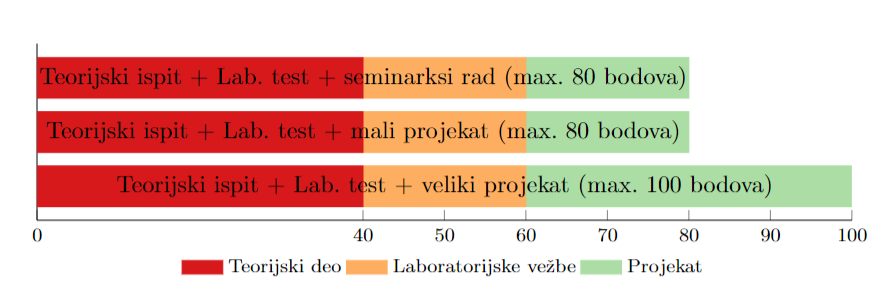 -BIOMEDICINSKA INSTRUMENTACIJA-
VEŽBE 1
GPIO(General Purpose Input/Output)1. deo
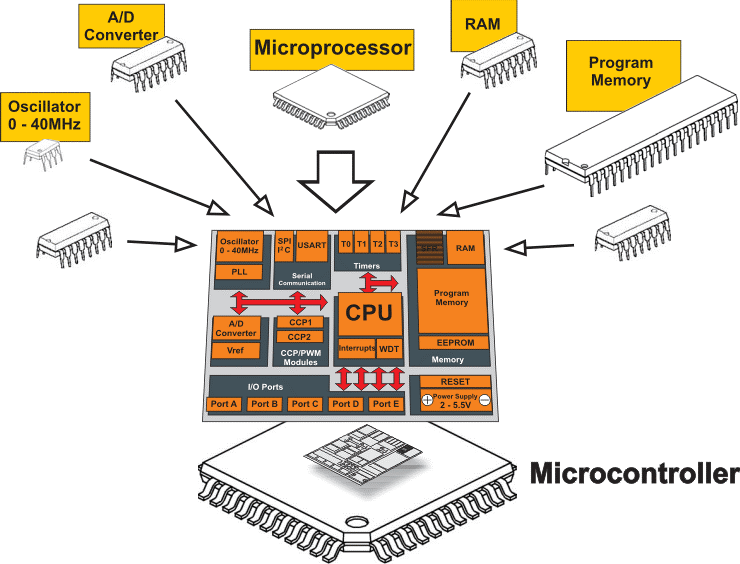 PROGRAMIRANJE MCU
KOD SE PIŠE U PROGRAMSKOM JEZIKU C
POMOĆU PROGRAMSKOG PREVODIOCA (KOMPAJLERA) KOD SE PREVODI U MAŠINSKI (.hex FAJL)
KORIŠĆENI KOMPAJLER: Mplab XC8
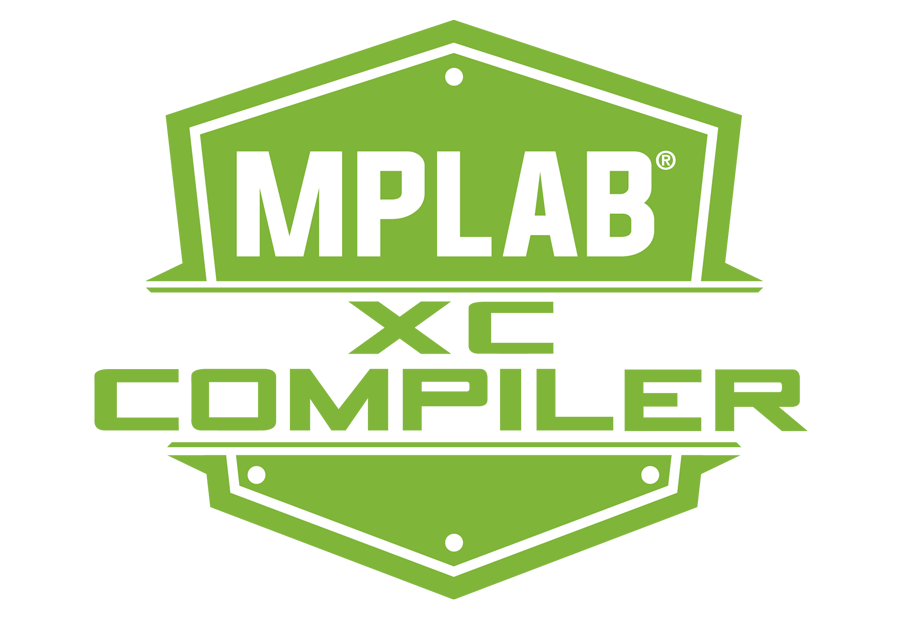 RAZVOJNO OKRUŽENJE: Mplab X IDE
EASYPIC PRO v7 RAZVOJNA PLOČA + MPLAB RAZVOJNO OKRUŽENJE
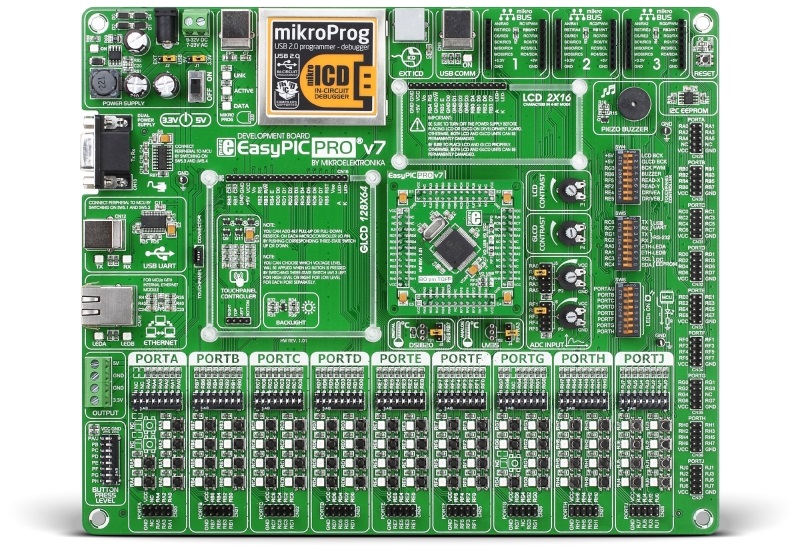 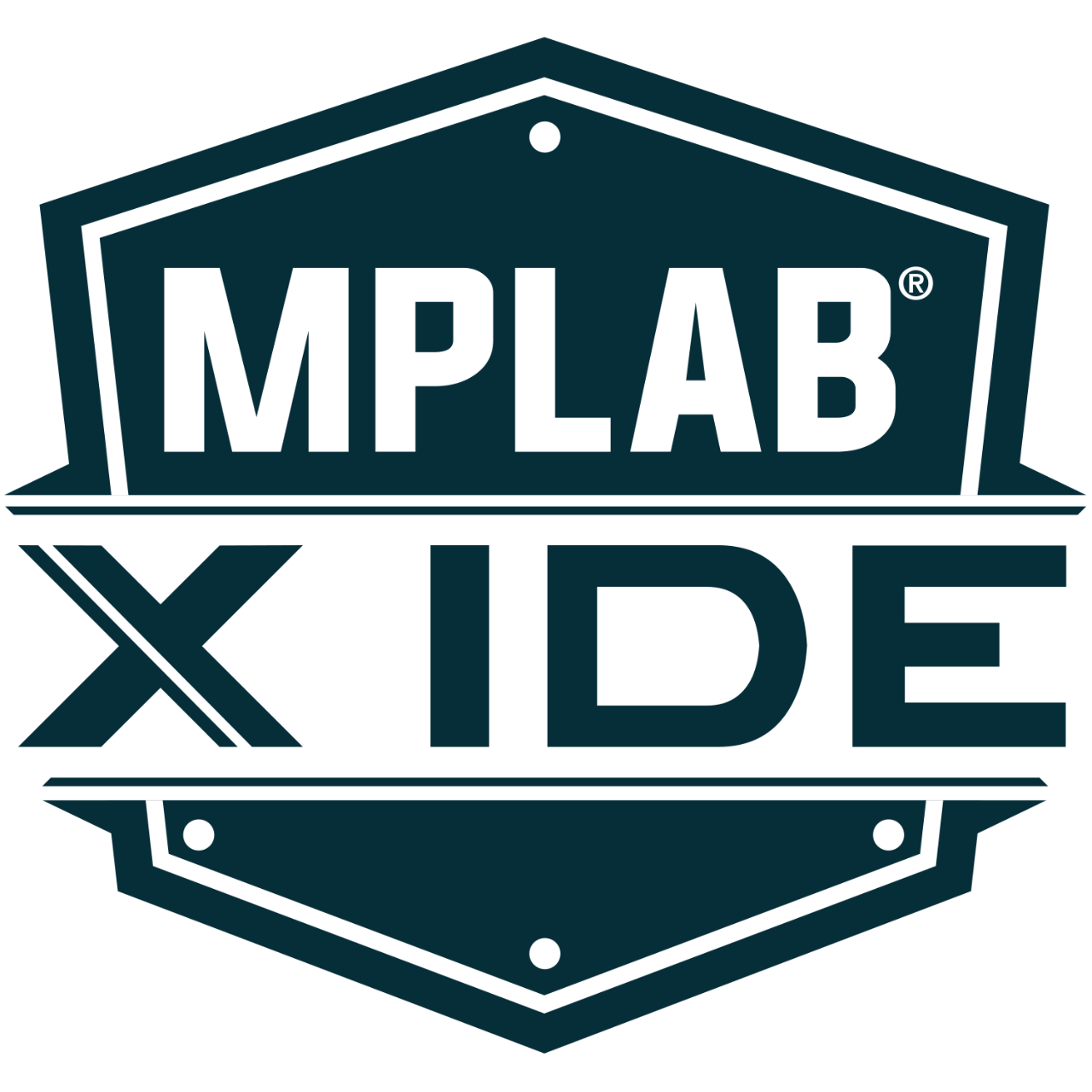 +
EASYPIC PRO V7 RAZVOJNA PLOČA
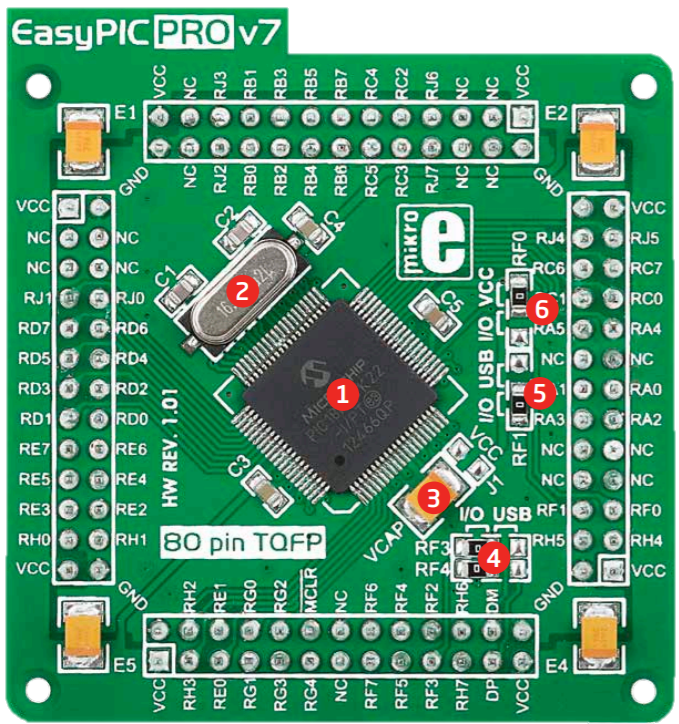 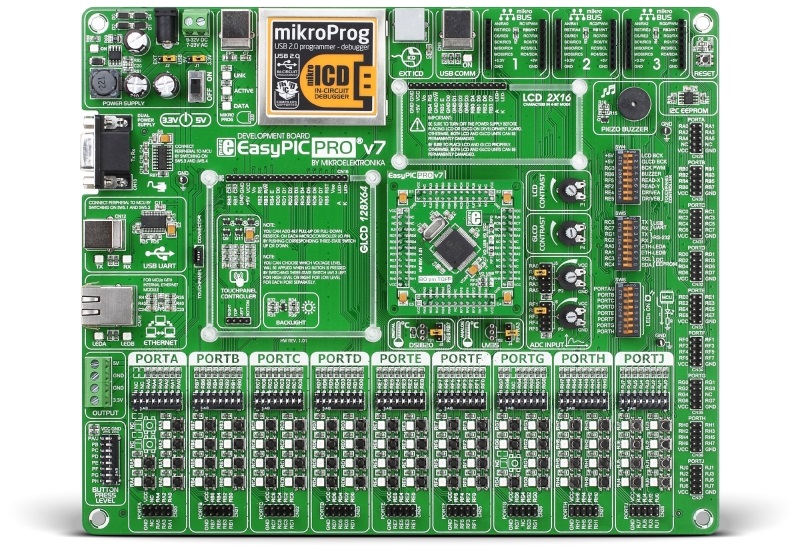 PIC18F87K22 mikrokontroler
RAD SA ULAZNO/IZLAZNIM PINOVIMA MIKROKONTROLERA
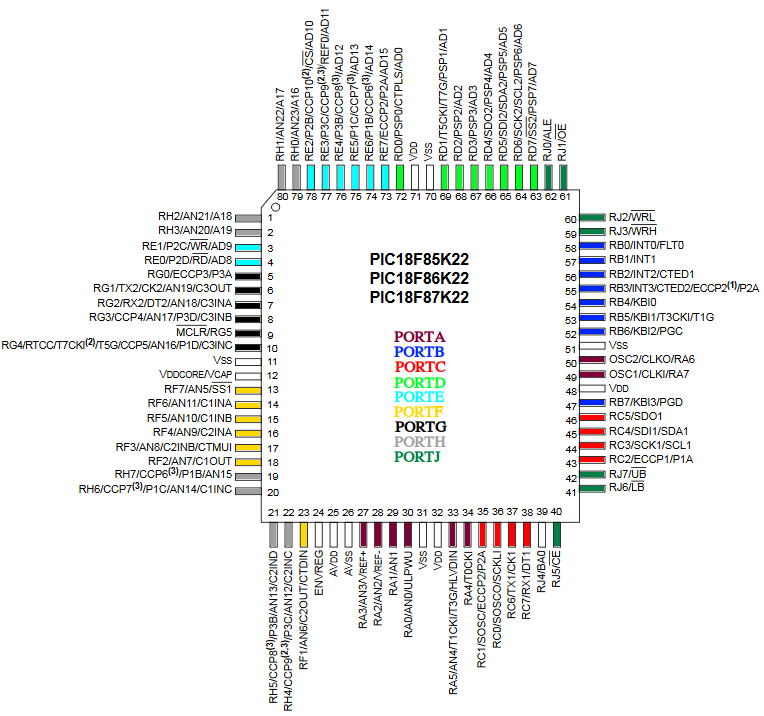 RASPORED PINOVA PIC18F87K22 MIKROKONTROLEARA
GPIO (General Purpose Input/Output)
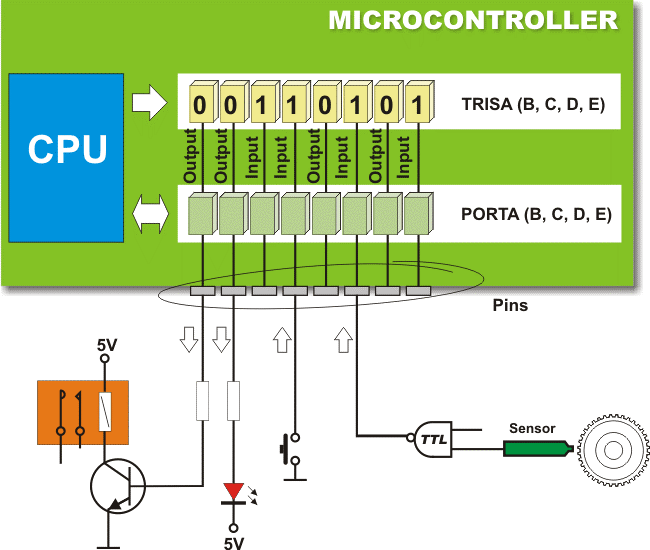 SFR (Special Function Registers)
Registre specijalne namene defineše proizvođač mikrokontrolera

 Pomoću njih pristupa se određenim modulima mikrokontrolera

Za konfiguraciju i rad sa pinovima mikrokontrolera koriste se tri grupe SFR:
TRIS – određuje smer kretanja podataka
PORT – čitanje/upis vrednosti na pin 
LAT – čitanje/upis vrednosti u leč
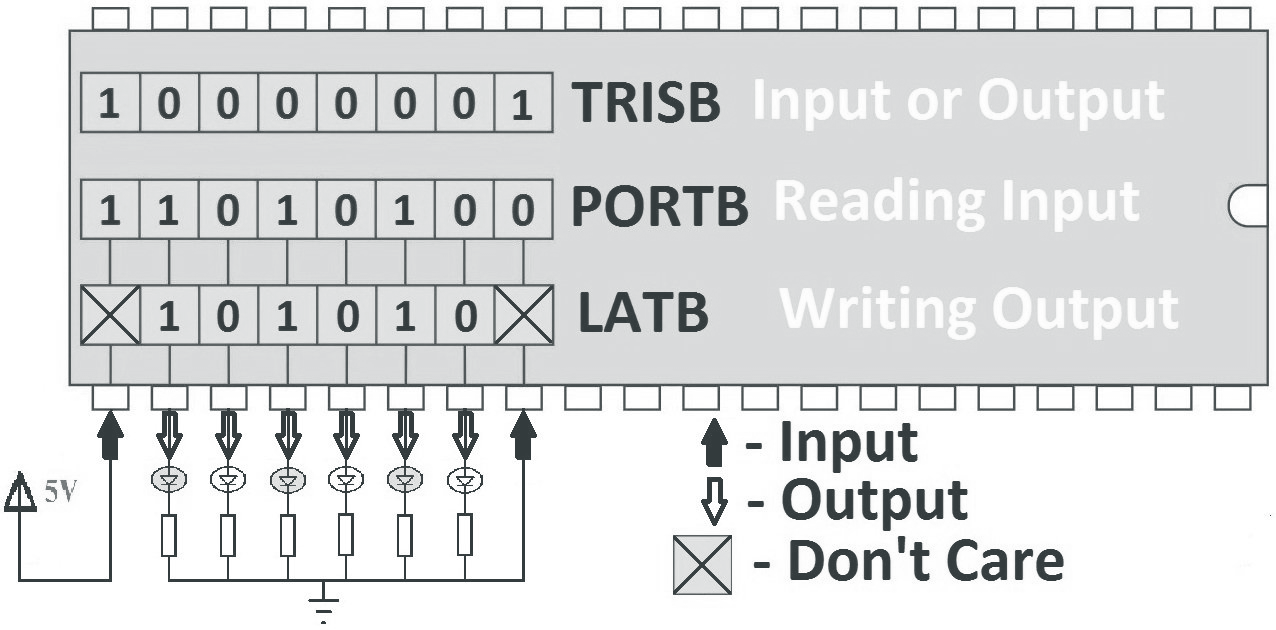 PIN MIKROKONTROLERA
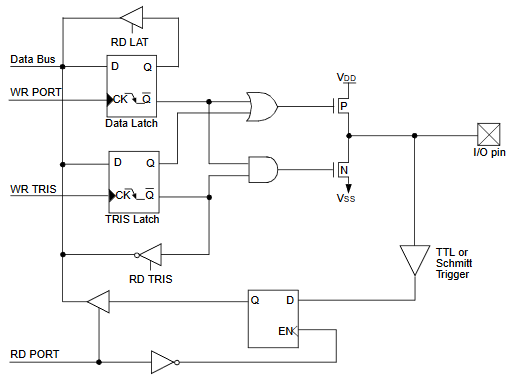 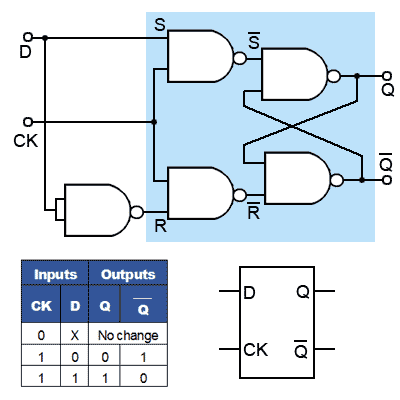 UPIS U LAT REGISTAR
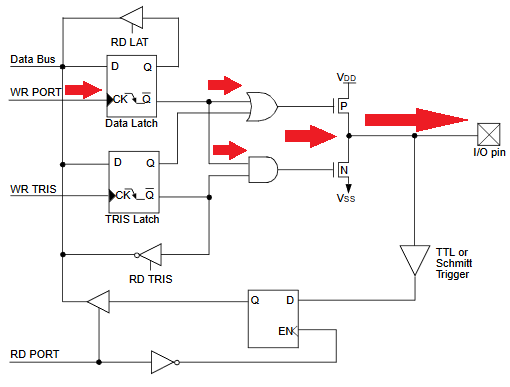 ČITANJE IZ PORT REGISTRA
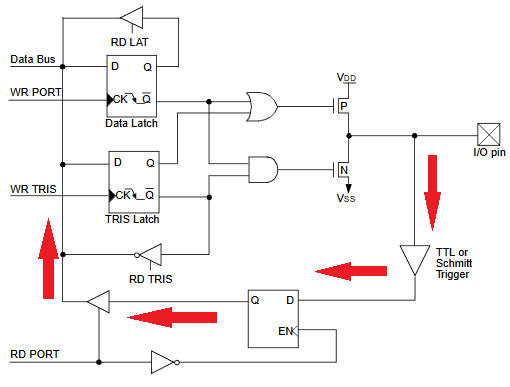 RMW SEKVENCA
RMW – Read Modify Write
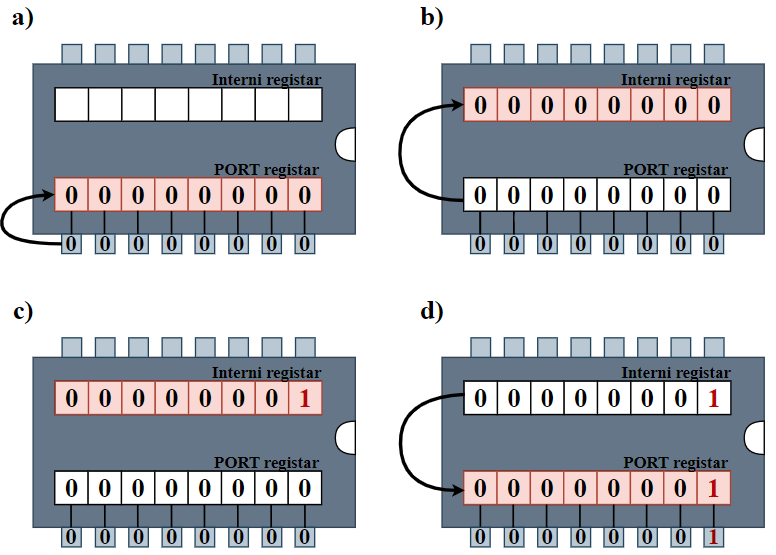 RMW PROBLEM
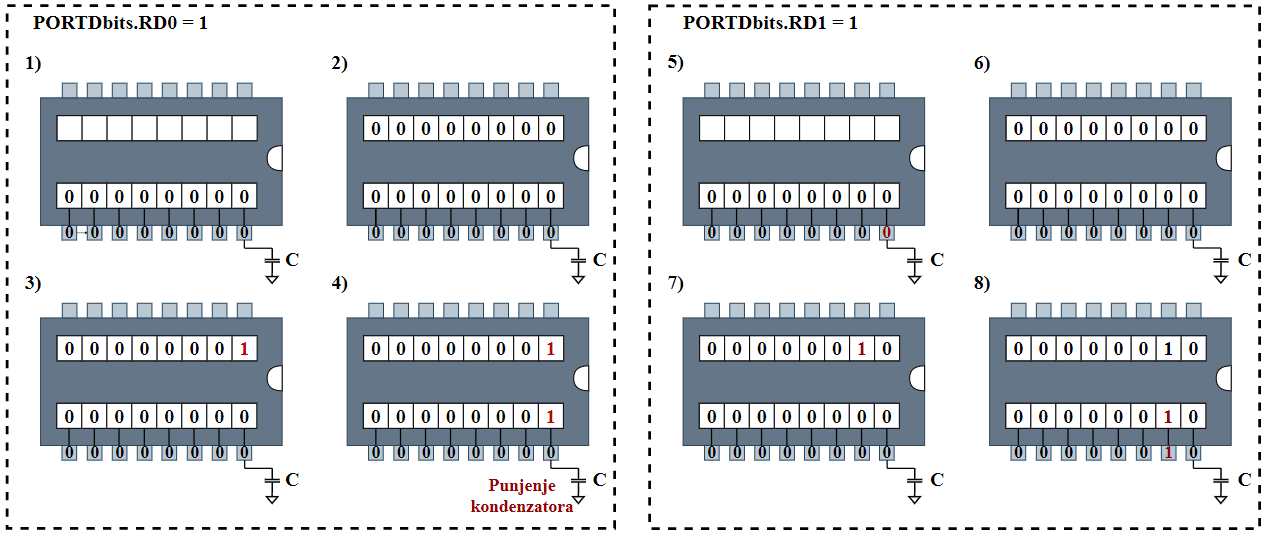 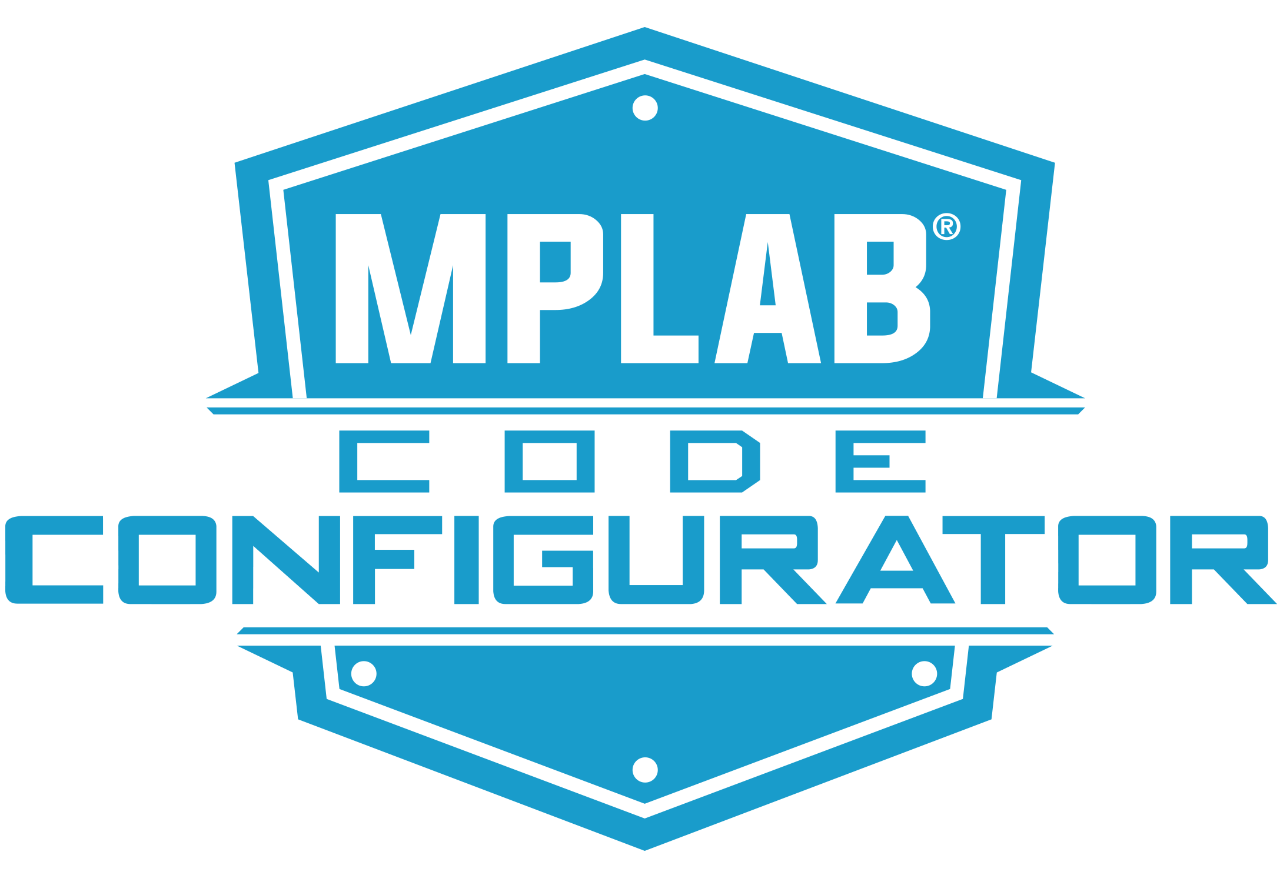 MPLAB CODE CONFIGURATOR
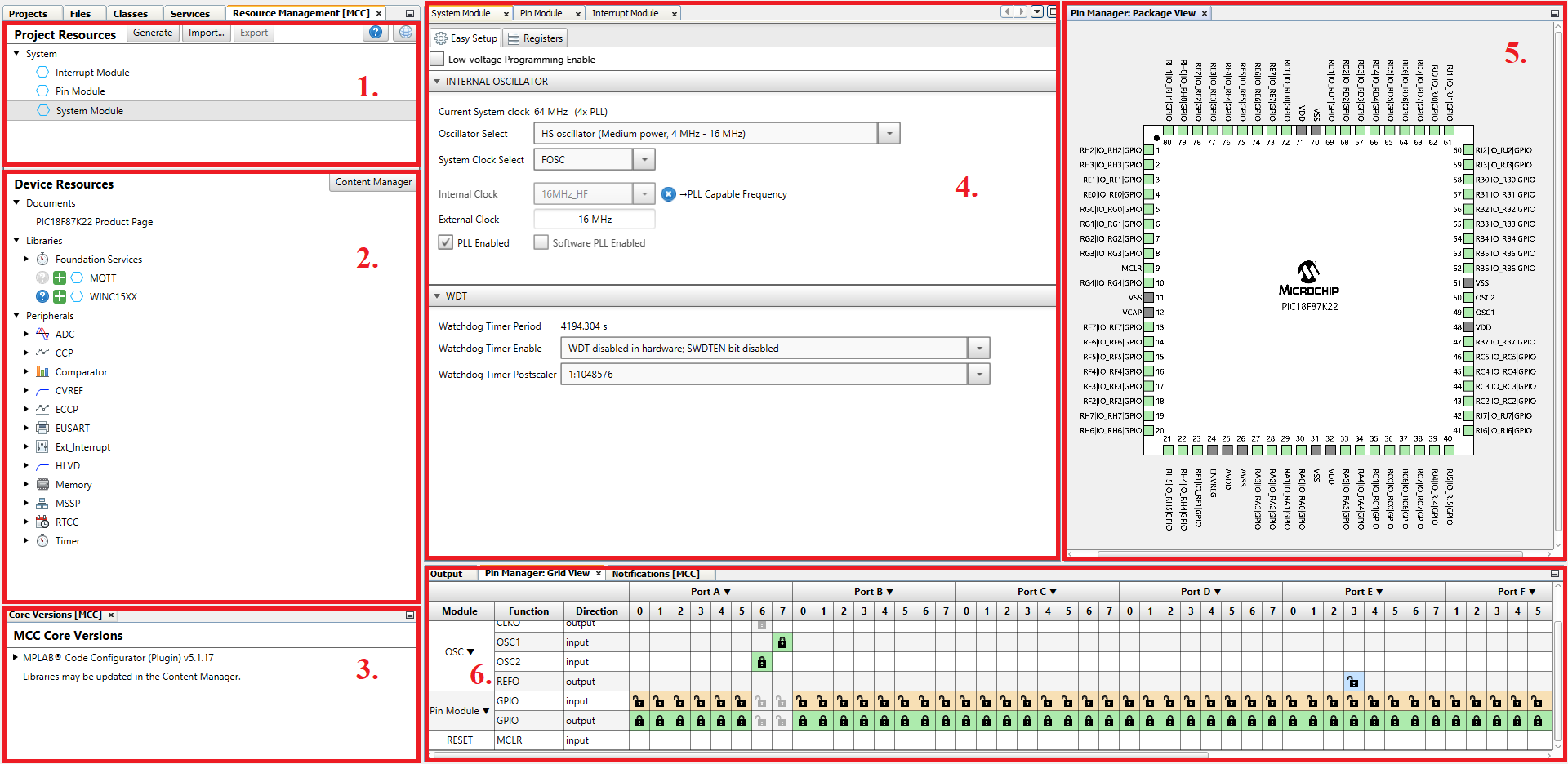